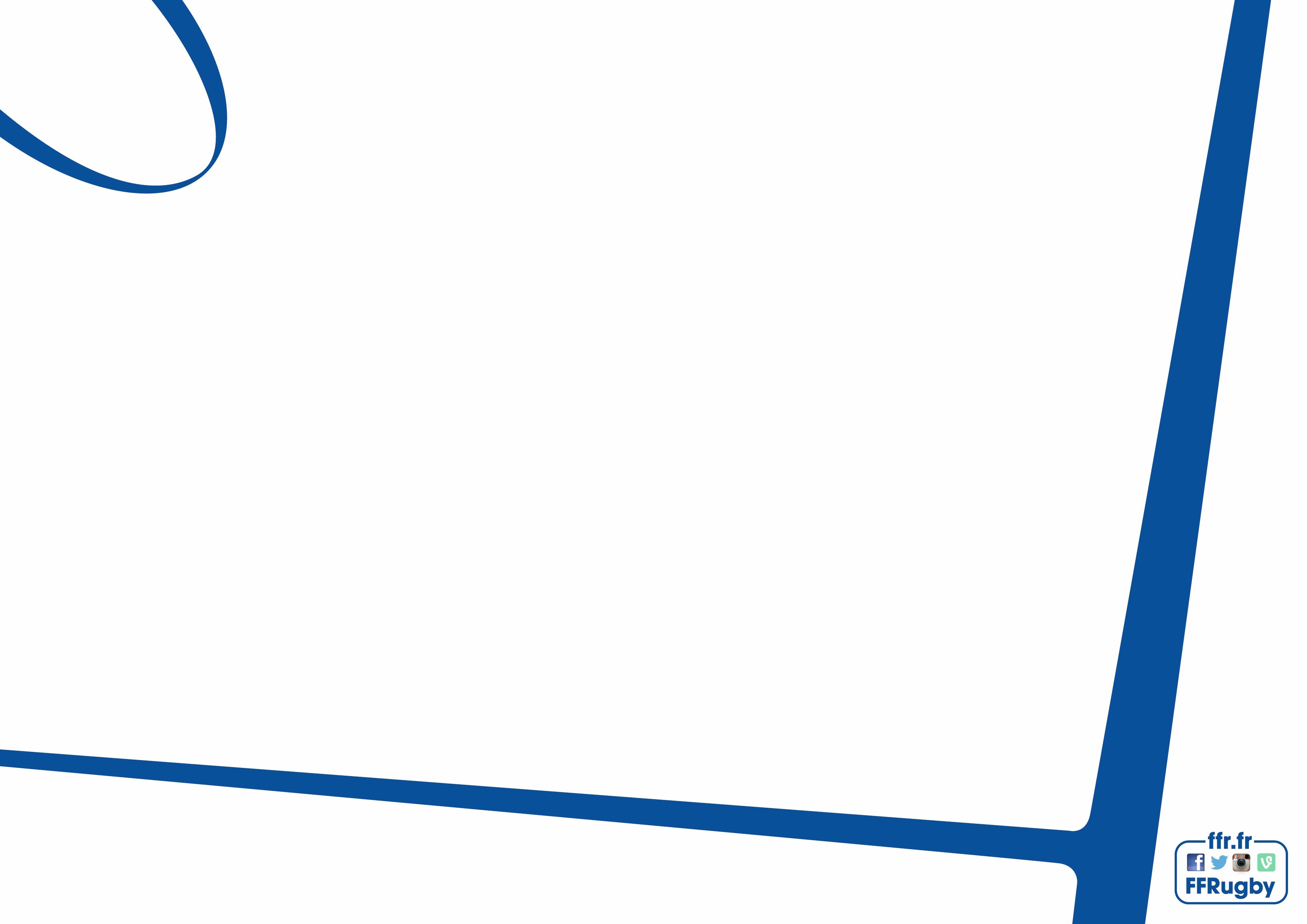 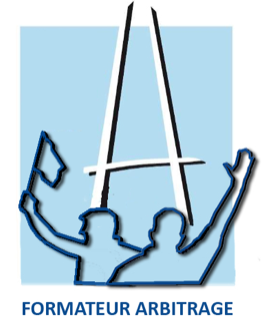 LE PLAQUAGE LA RÈGLE À L’ÉCOLE DE RUGBY
Réunion sécurité 
Saison 2016/2017
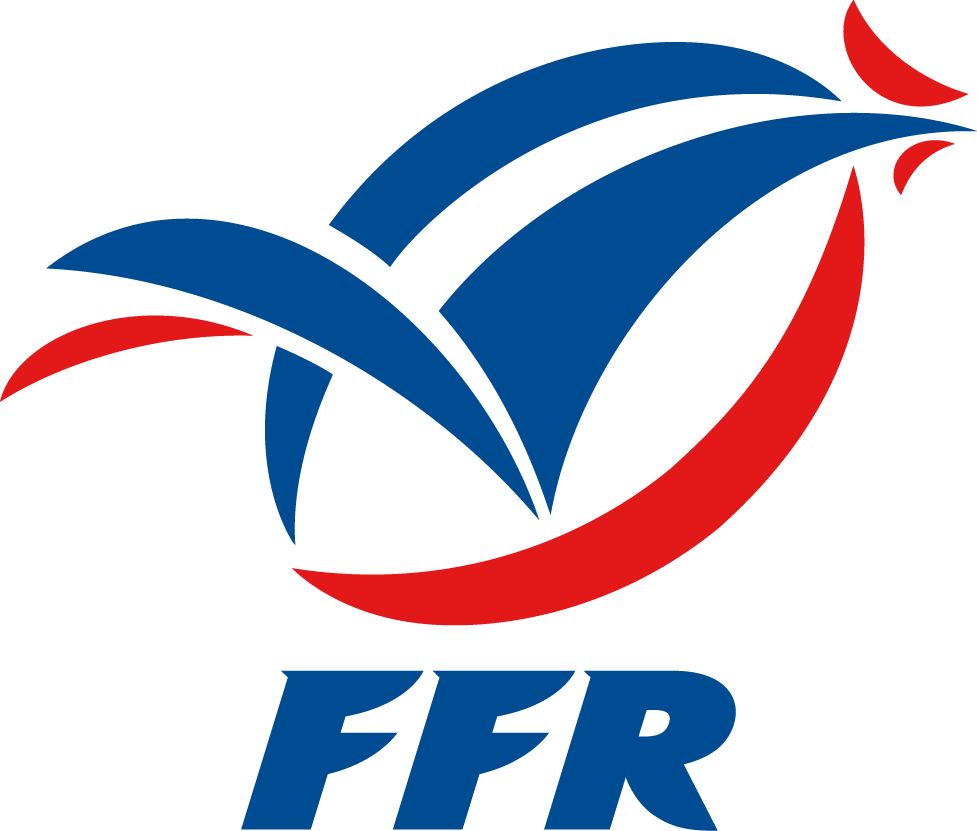 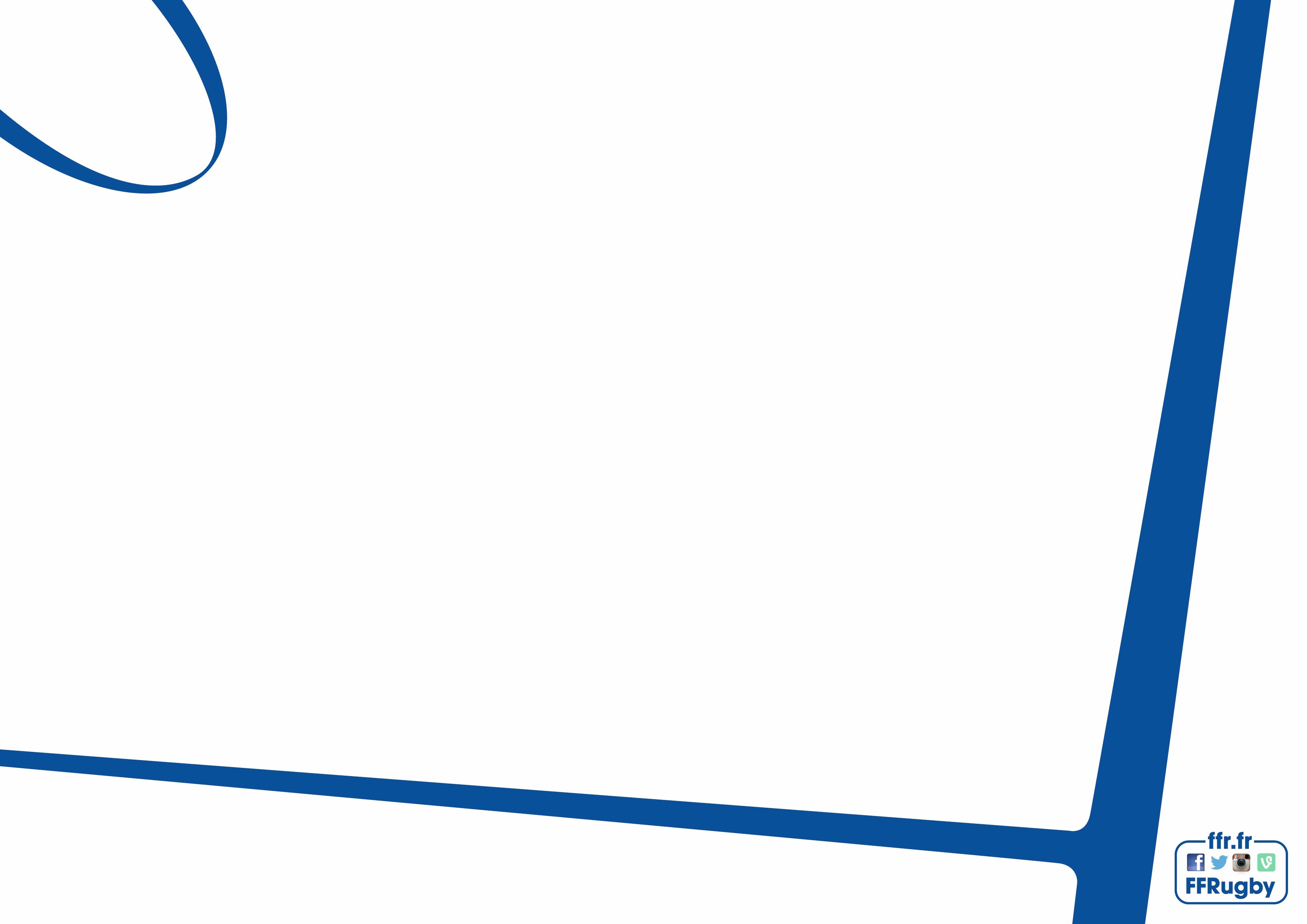 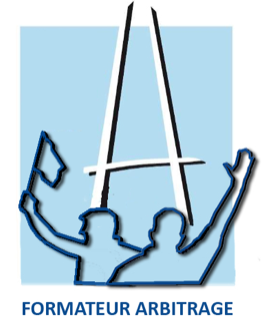 SPÉCIFICITÉS
Le plaquage exécuté obligatoirement avec les deux bras, doit être impérativement effectué au niveau de la ceinture

Toute prise au-dessus ou sans engager les deux bras doit être sanctionnée (CPP)

Un joueur qui se rend coupable d’un plaquage dangereux doit être systématiquement exclu par l’arbitre (2 minutes) avec remplacement
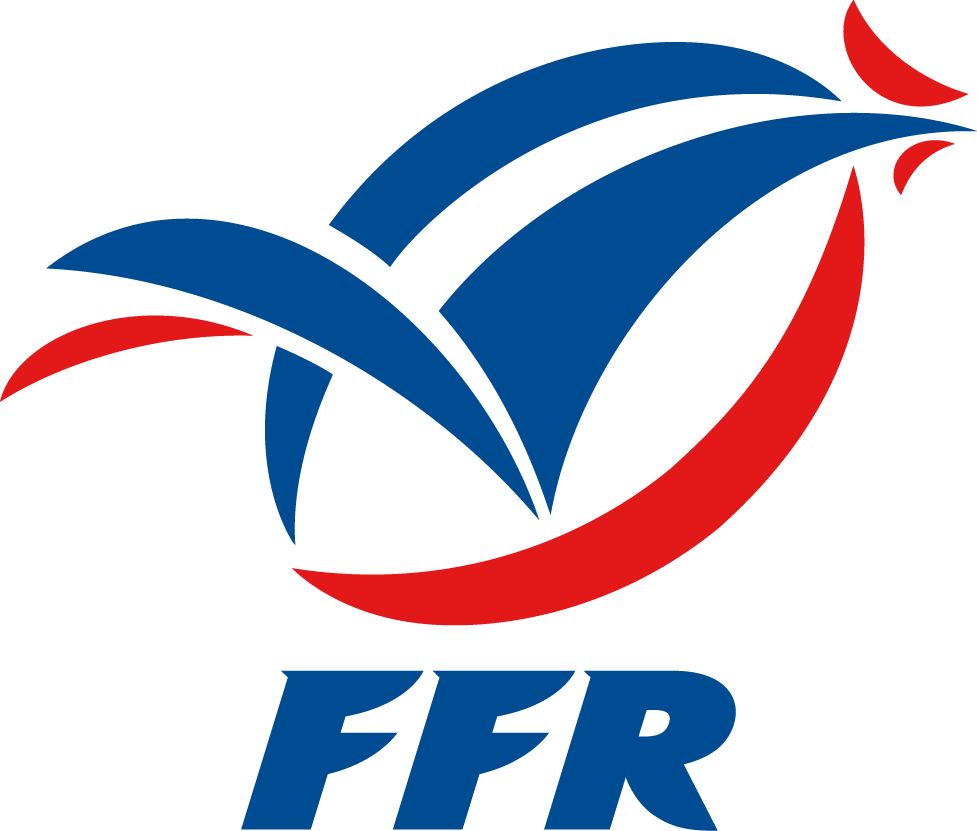 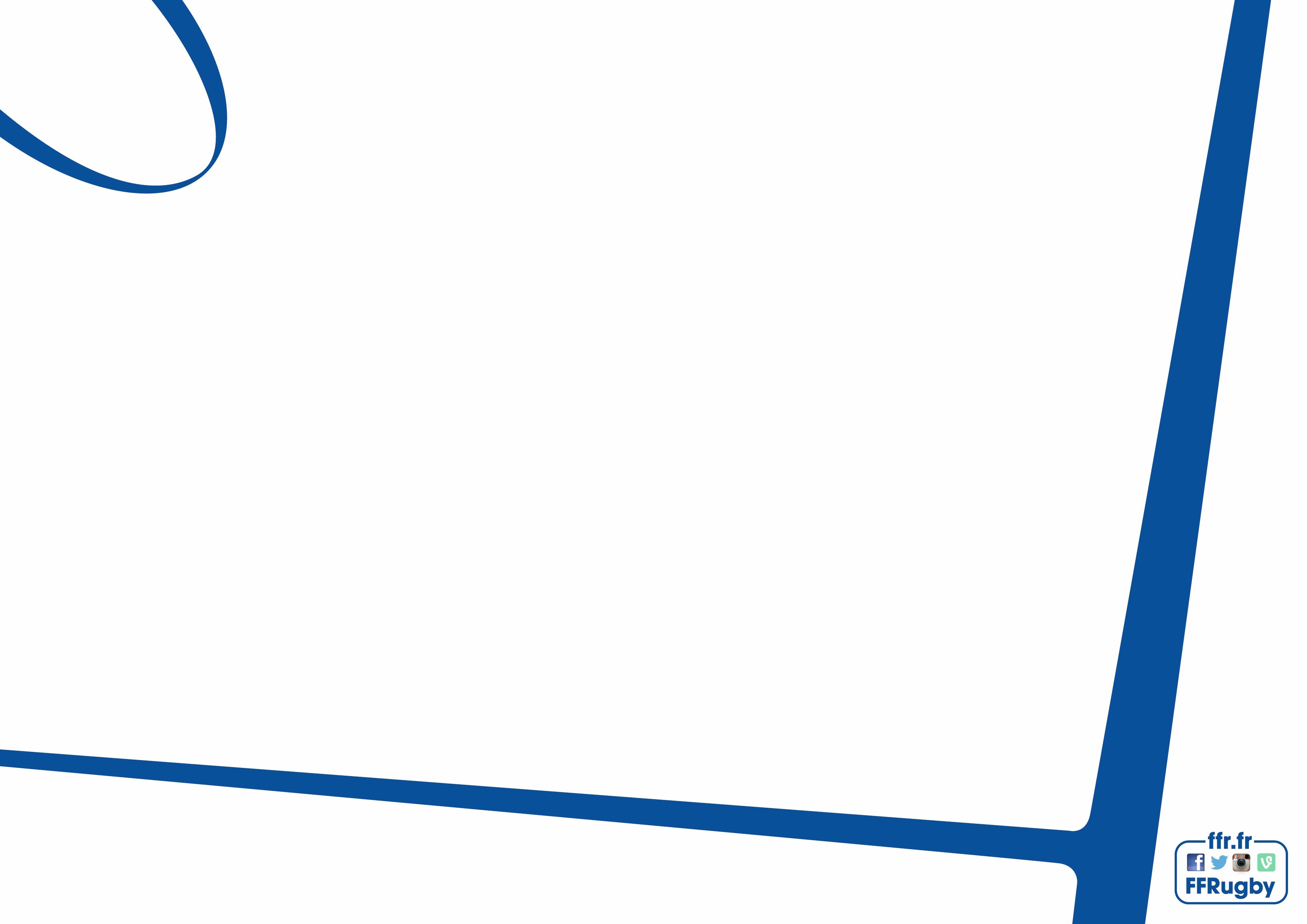 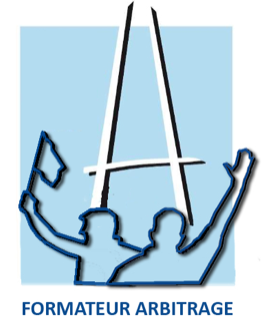 @
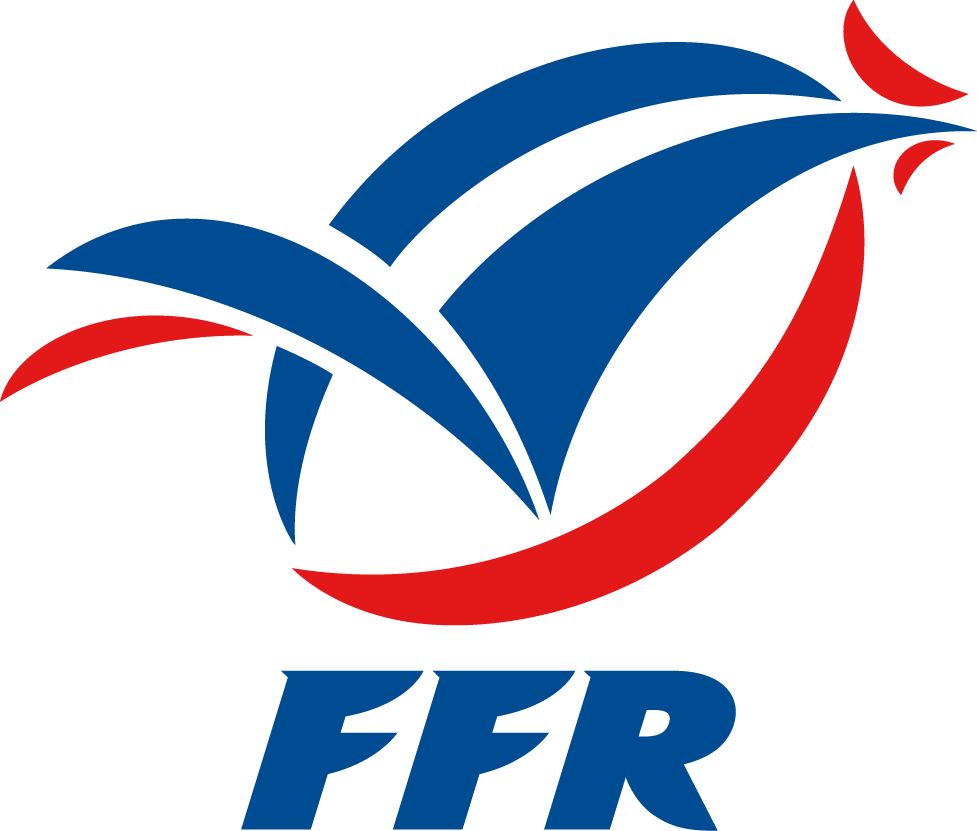 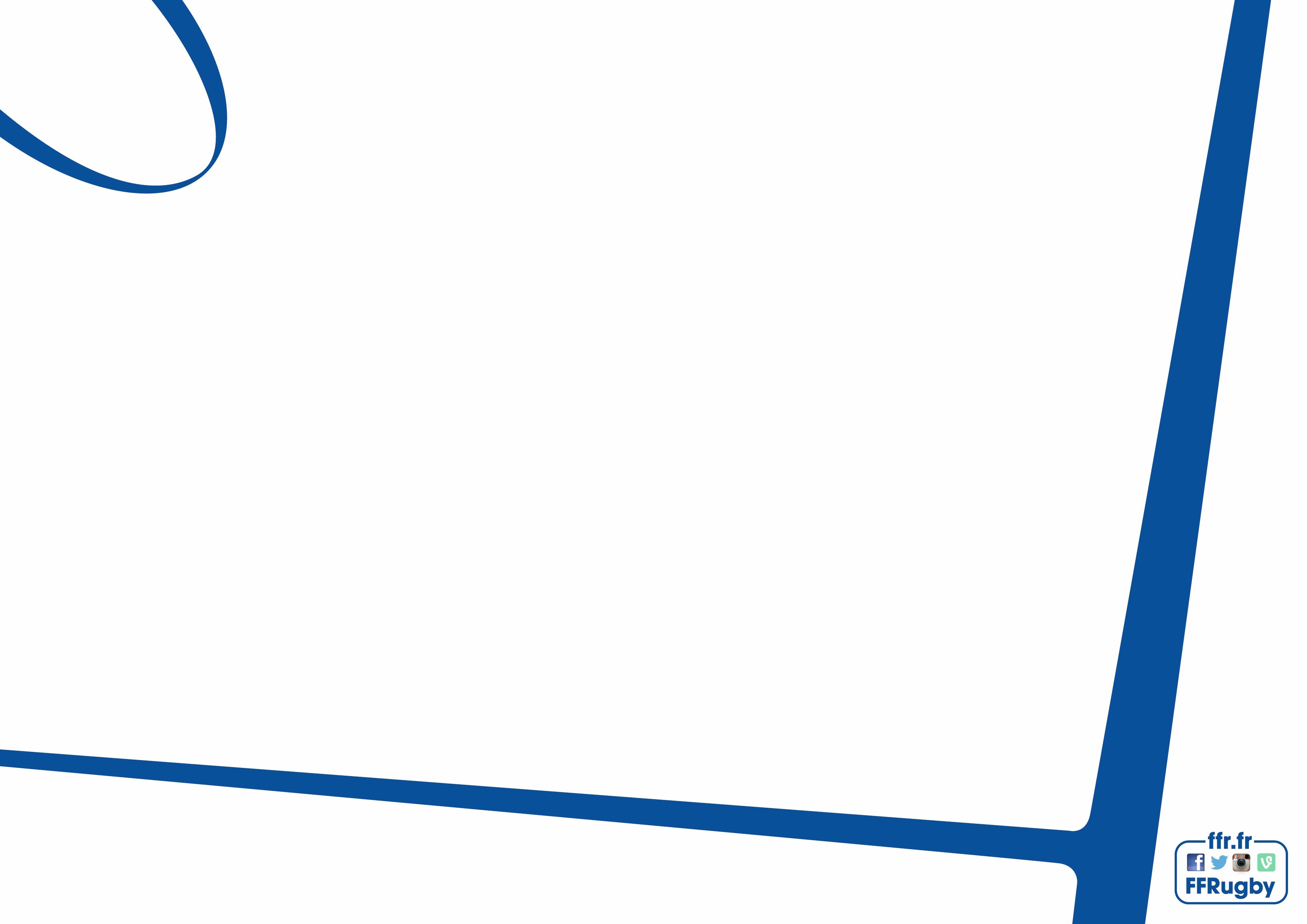 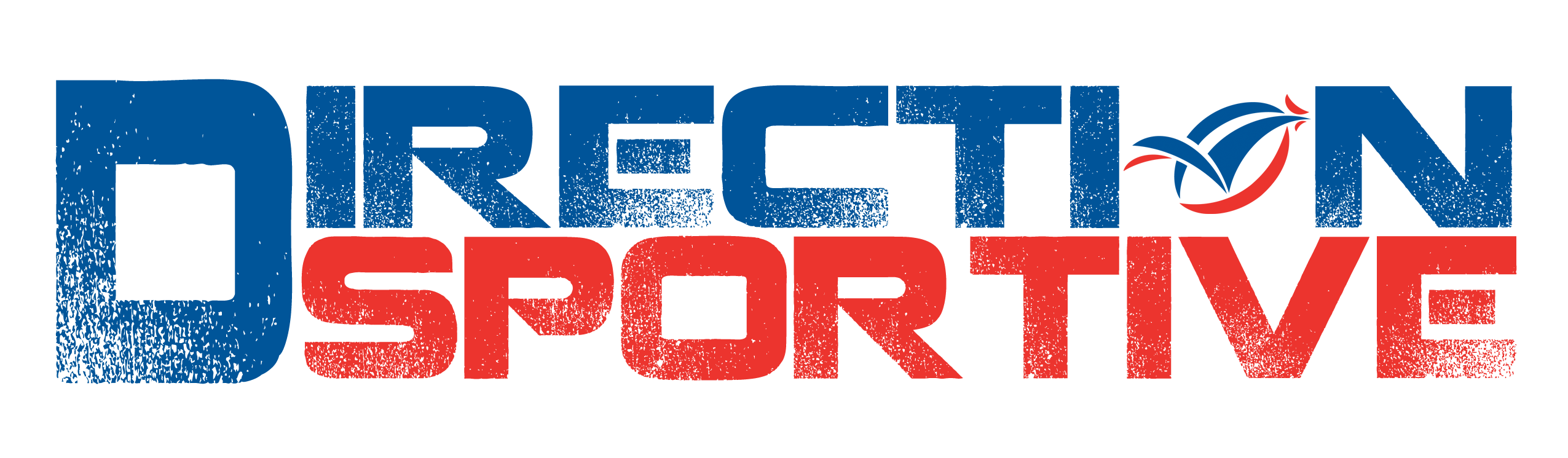 @
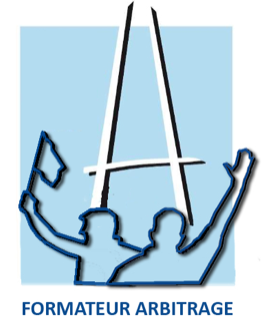 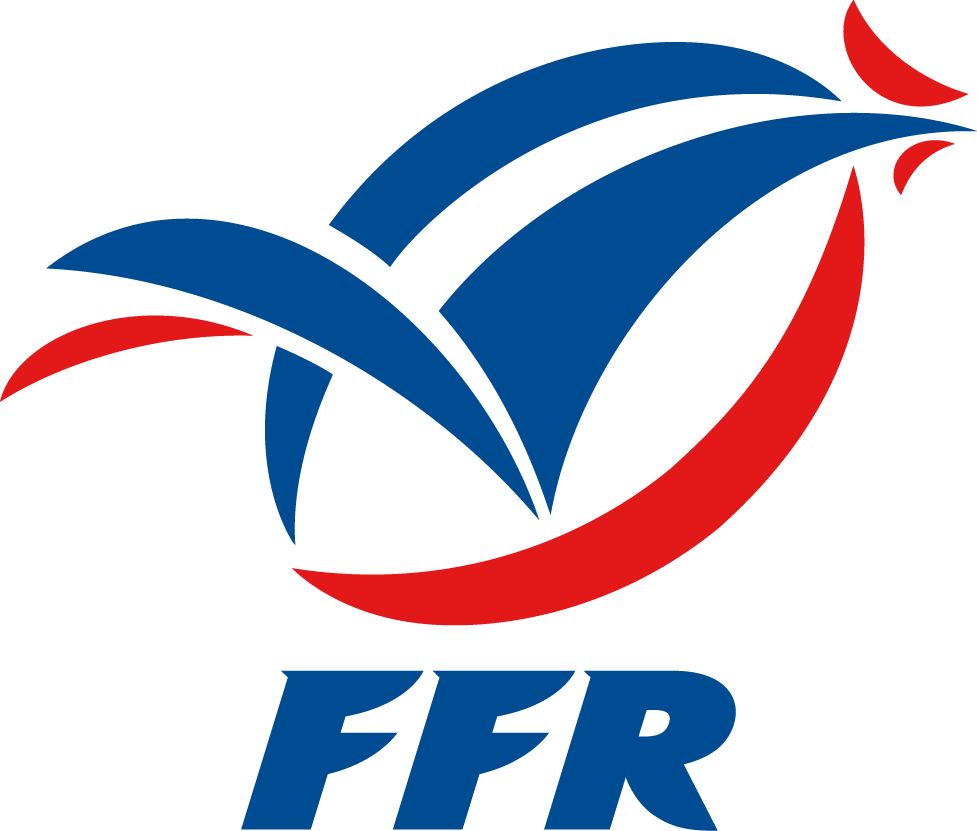